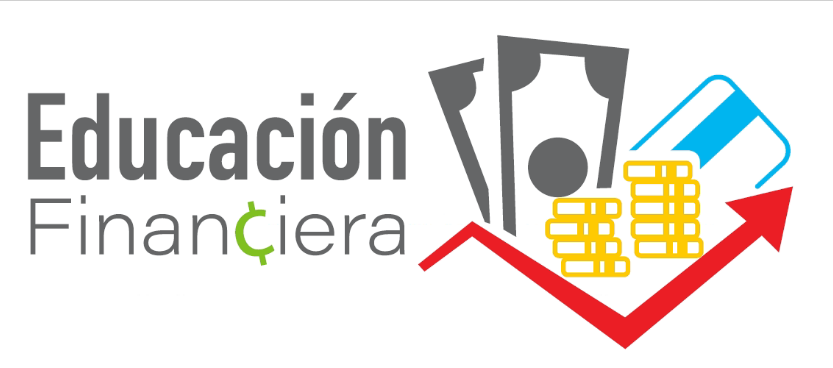 • Ingrese a https://www.ina.ac.cr/inavirtual/SitePages/Inicio.aspx
• Haga clic en “Guías Digitales”
• Ingrese a "Economía y Comercio"
• Seleccione “Educación Financiera"
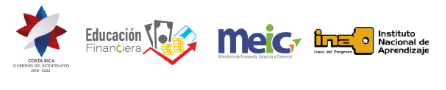